FAKTOR MANUSIA
Faktor Manusia dlm IMK
PENGLIHATAN
PENDENGARAN
SENTUHAN
PEMODELAN SISTEM PENGOLAHAN
PENGENDALIAN MOTORIK
1. PENGLIHATAN (MATA)
Mata berfungsi untuk menghasilkan persepsi yang terorganisir akan gerakan, ukuran, bentuk, jarak, posisi relatif, tekstur dan warna

Dalam dunia nyata, mata selalu digunakan untuk melihat semua bentuk 3 dimensi

Dalam sistem komputer yg menggunakan layar 2 dimensi, mata kita dipaksa untuk dapat mengerti bahwa obyek pada layar tampilan tersebut harus dipahami sebagai obyek 3 dimensi.
1.1 LUMINANS (LUMINANCE)
Luminans adalah banyaknya cahaya yang dipantulkan oleh permukaan objek.

Semakin besar luminans dari sebuah objek, rincian objek yang dapat dilihat oleh mata juga akan semakin bertambah.
1.2 KONTRAS
Kontras adalah hubungan antara cahaya yang dikeluarkan oleh suatu objek dan cahaya dari latar belakang objek tersebut.

Kontras merupakan selisih antara luminans objek dengan latar belakangnya dibagi dengan luminans latar belakang.
1.3 KECERAHAN
Kecerahan adalah tanggapan subjektif pada cahaya. 

Luminans yang tinggi berimplikasi pada kecerahan yang tinggi pula.

Kita akan melihat suatu kenyataan yang ganjil ketika kita melihat pada batas kecerahan tinggi ke kecerahan rendah
Contoh, kisi-kisi Hermann:
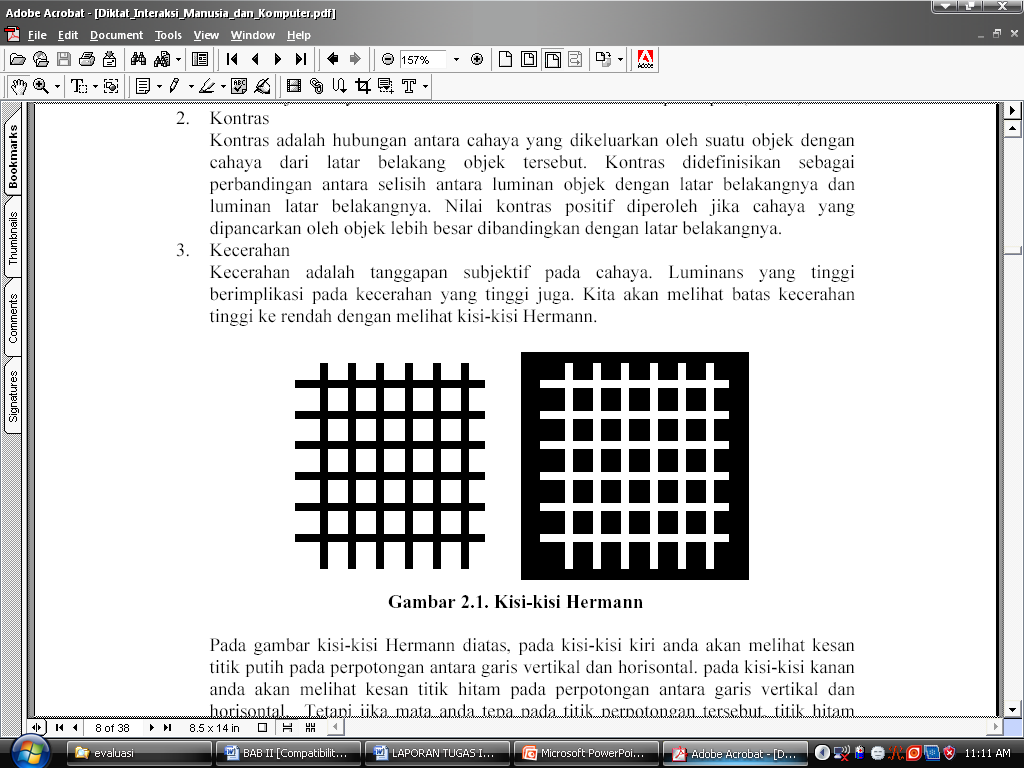 1.4 SUDUT DAN KETAJAMAN 	PENGLIHATAN
Sudut penglihatan (visual angle) adalah sudut yang berhadapan oleh objek  pada mata.

Ketajaman mata (visual acuity) adalah sudut penglihatan minimum ketika mata masih dapat melihat sebuah objek dengan jelas
1.5 MEDAN PENGLIHATAN
Medan penglihatan adalah sudut yang dibentuk ketika mata bergerak ke kiri terjauh dan kekanan terjauh

Dibagi menjadi 4 daerah :
Penglihatan binokuler 
Penglihatan monokuler kiri
Penglihatan monokuler kanan
Daerah buta
1.5 MEDAN PENGLIHATAN
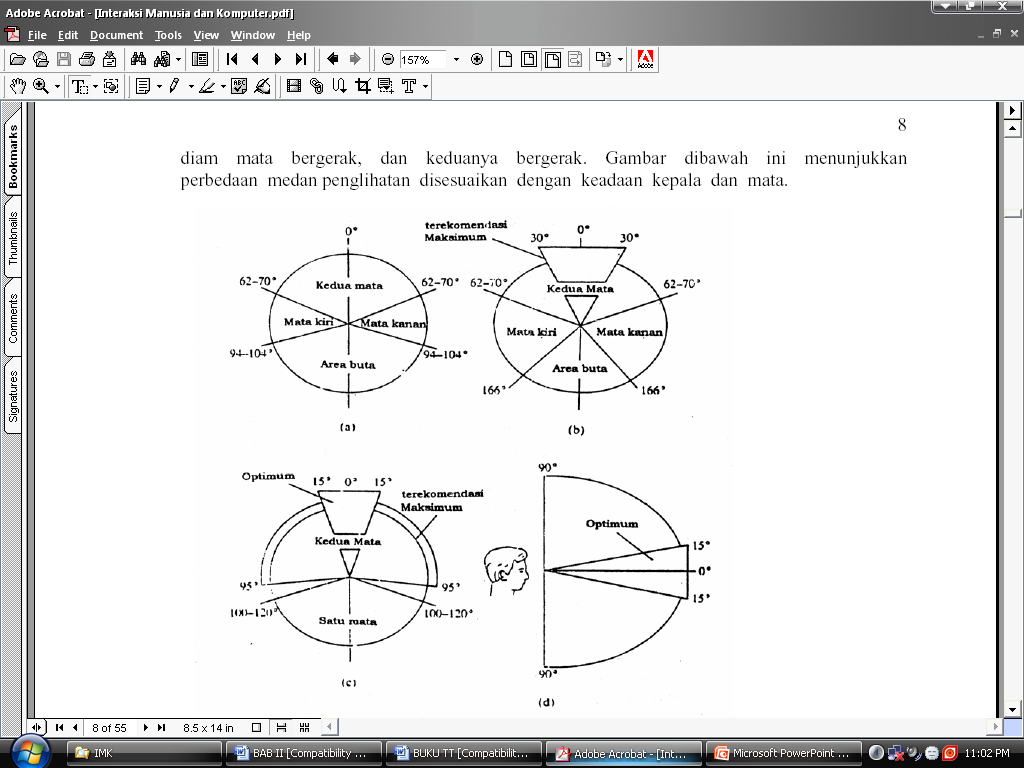 1.5 MEDAN PENGLIHATAN
Semua yang dilihat oleh mata diinterpretasikan oleh otak untuk memahami maksud dari apa yang dilihat
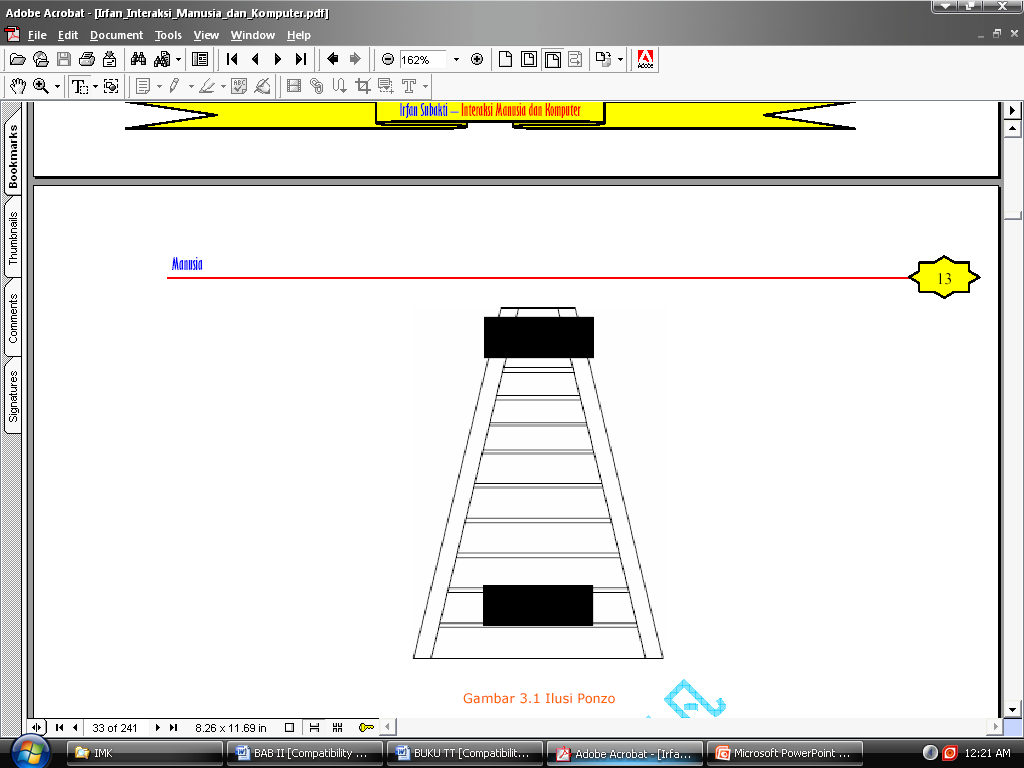 A
Untuk Gambar di samping
Mana yang lebih panjang, 
Blok A atau Blok B ?
B
1.6 WARNA
Warna merupakan hasil dari cahaya yang terbentuk dari hue (corak/bentuk dari bermacam-macam warna), intensity (intensitas/kecerahan dari suatu warna) dan saturation (kejenuhan atau jumlah putih pada warna). 

Tetapi tidak ada sbg acuan resmi    tentang penggunaan warna yang bagus, karena karakteristik orang per 	orang berbeda dalam hal persepsi tentang warna.
Beberapa aspek yang perlu diperhatikan dalam menggunakan warna :
Hindari penggunaan warna tajam secara simultan karena dapat menyebabkan mata menjadi lelah.
Hindari warna biru murni untuk teks, garis tipis dan bentuk yang sangat kecil. 
Hindari warna merah dan hijau untuk tampilan yang berskala besar, tetapi gunakan warna biru dan kuning
Pengaturan cahaya di dalam ruangan diperlukan karena warna akan berubah ketika cahaya berubah.
Kombinasi Warna Terjelek
Kombinasi Warna Terbaik
Aspek Perceptual (persepsi) 

Diterima tidaknya layar tampilan warna oleh para pengguna, sangat bergantung pada bagaimana warna digunakan. Warna dapat meningkatkan interaksi hanya jika implementasinya mengikuti prinsip dasar dari penglihatan warna oleh manusia. 

Contoh : 
Tidak semua warna mudah dibaca. Secara umum latar belakang dengan warna gelap akan memberikan kenampakan yang lebih baik (informasi lebih jelas) dibanding warna yang lebih cerah
Aspek Kognitif 
Jangan menggunakan warna yang berlebihan karena penggunaan warna bertujuan menarik perhatian atau pengelompokan informasi.
2.PENDENGARAN (TELINGA)
Kebanyakan manusia dapat mendeteksi suara dalam kisaran frekuensi 20 Hertz s/d 20 KHeartz
Selain frekuensi, suara juga dapat bervariasi dalam hal kebisingan, dinyatakan dengan satuan dB (decible)
Bisikan = 20 dB, percakapan = 50 sampai 70 dB
Kebisingan >140 dpt menyebabkan kerusakan telinga.
3. SENTUHAN
Sensitifitas sentuhan lebih dikaitkan dengan aspek ergonomis dalam sebuah sistem
Contoh : Keluhan pada saat menggunakan papan ketik yang harus dilakukan penekanan yang cukup berat atau malah terlalu ringan.
4. PEMODELAN SISTEM        PENGOLAHAN
Baik manusia dan komputer masing-masing mempunyai piranti masukan, sistem pengolah dan piranti keluaran.
Dimulai manusia menggunakan piranti masukan misalkan papan ketik atau mouse,u/ memasukkan data atau memilih menu.
Kemudian hasilnya tampil dilayar penampil shg dapat dimengerti oleh manusia.
Keluaran komputer akan dipantau sensor-sensor dalam diri pengguna (biasanya penglihatan dan pendengaran) untuk dilewatkan ke sistem pengolahan kognitif yang ada dlm tiap diri manusia.
Keluaran dari sistem pengolah ini adalah tanggapan pengguna yang sesuai dengan apa yang ia lihat pada layar tampilan.
Pengolahan Secara Sadar dan Otomatis
Pengolahan manusia dibagi 2 : Pengolahan secara sadar (Conscious processing) dan pengolahan otomatis.
Pengolahan sadar terjadi ketika rangsangan yang datang dibawa ke bagian intelektual dan memerlukan beberapa waktu untuk menghasilkan tanggapan yang sesuai.
Pengolahan otomatis berlangsung secara reflek dan hanya memerlukan waktu yang sangat pendek.
Memori Manusia
Secara umum ada 3 jenis/fungsi memori : 
- tempat penyaringan (sensor) 
- tempat memproses ingatan (memori jangka pendek) 
- memori jangka panjang
Memori Penyaring
Bekerja sebagai tempat penyimpan sementara (buffer) untuk menerima rangsang dari indera. 
Terdiri dari 3 saluran penyaring : 
iconic : menerima rangsang penglihatan (visual) 
echoic : menerima rangsang suara 
haptic : menerima rangsang sentuhan 
Isi memori selalu diperbaharui setiap kali ada rangsang yang masuk, contoh : kita dapat mengetahui perubahan letak jari tangan kita yang digerakkan di depan mata kita.
Memori Jangka Pendek
Memori jangka pendek/memori kerja bertindak sebagai tempat menyimpan data sementara, digunakan untuk menyimpan informasi yang hanya dibutuhkan sesaat. 
Kapasitas memori kecil / terbatas 
Ada 2 metode dasar untuk mengukur kapasitas : 
mengenali panjang dari suatu urutan yang dapat diingat berdasar penelitian, manusia mempunyai kemampuan mengingat 7 – 9 digit 
kemampuan untuk mengingat kembali ingatan yang baru dipanggil 
misal : manusia akan mudah mengingat kata-kata ”spongebob and patrick”daripada kata-kata ”bee atr anu pith etr eet”
Memori Jangka Panjang
Memori ini diperlukan untuk menyimpan informasi dalam jangka waktu lama 
Merupakan tempat menyimpan seluruh pengetahuan, fakta informasi, pengalaman, urutan perilaku, dan segala sesuatu yang diketahui. 
Kapasitas besar / tidak terbatas, kecepatan akses lebih lambat ± 1/10 second, proses penghilangan pelan
5.PENGENDALIAN MOTORIK
Responder utama pada diri operator manusia adalah dua buah tangan yang berisi 10 jari, dua kaki dan satu suara.
Pengendalian motorik ini dpt dilatih utk mencapai taraf kemampuan tertentu.
Contoh :
	Pengetikan 10 jari untuk mendapatkan 1000 huruf per menit barangkali kemampuan yang umum, tetapi anda yang mengetik dengan 2 jari, kecepatan 400 huruf permenit-pun barangkali sulit untuk dicapai.
FAKTOR MANUSIA PADA SOFTWARE INTERAKTIF
Prinsip 1: Mengenali Perbedaan Jenis Pemakai
Jenis pemakai
Novice (first-time users)
Konsep antarmuka dangkal.
Perancangan: Batasi jumlah pilihan, umpan balik yang informatif, manual dan tutorial online yang efekftif.
Knowledgeable intermittent users
Konsep tugas stabil.
Konsep antarmuka luas namun sulit mengingat sintaktik.
Perancangan: Struktur menu yang rapi, konsistensi,  kejelasan antarmuka yang jelas, perlindungan dari bahaya karena eskplorasi fitur.

Expert frequent users
Terbiasa dengan konsep tugas dan antarmuka.
Ingin pekerjaan cepat selesai.
Perancangan: makro, shortcuts, singkatan, dsb.
Prinsip 2: Gunakan Delapan Aturan Emas Perancangan UI
Berusaha untuk konsisten.
Memungkinkan frequent users menggunakan shortcuts.
Memberikan umpan balik yang informatif.
Merancang dialog yang memberikan penutupan (keadaan akhir).
Memberikan pencegahan kesalahan dan penanganan kesalahan yang sederhana.
Memungkinkan pembalikan aksi yang mudah.
Mendukung pusat kendali internal (internal locus of control).
Mengurangi beban ingatan jangka pendek.
Prinsip 3: Cegah Kesalahan
Membetulkan pasangan yang bersesuaian
Menempatkan tanda pembuka dan penutup dalam satu aksi.
Mengingatkan pemakai bahwa tanda penutup belum dipasang.
Melengkapi urutan aksi
Memungkinkan penggabungkan aksi-aksi menjadi suatu aksi baru dengan makro atau sejenisnya.
Melakukan aksi-aksi yang tergantung aksi lain secara automatis.
Membetulkan perintah
Mengenali kekurangan perintah dan melengkapinya.
Memberikan pilihan sebagai ganti mengetik.
Pedoman untuk Menampilkan Data
Mengorganisasi tampilan
Konsisten tampilan data.
Asimilasi informasi yang efisien oleh pemakai.
Beban ingatan pemakai yang minimal.
Kompatibilitas tampilan data dengan pemasukan data.
Fleksibilitas kendali pemakai.

Panduan untuk mengentri data
Konsistensi transaksi pemasukan data.
Aksi pemasukan yang minimal oleh pemakai.
Beban ingatan pemakai yang minimal.
Kompatibilitas pemasukan data dengan tampilan data.
Fleksibilitas kendali pemakai.